Friday 26th February 2021
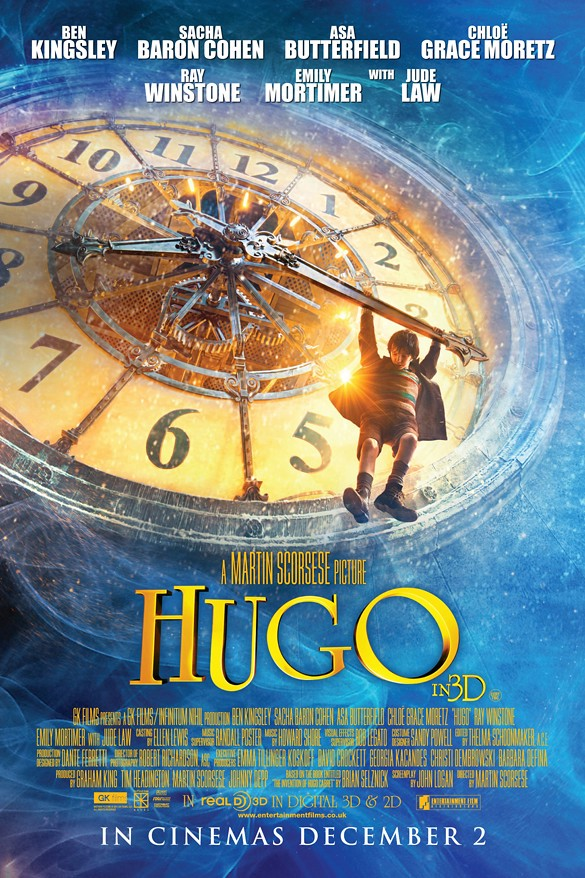 LO- To understand Point Evidence Explanation
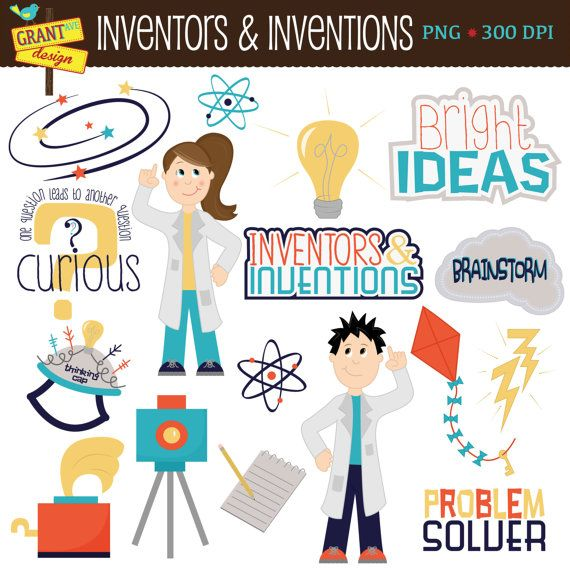 Our new Unit
Starter

Have you every used Point, Evidence, Explanation before?
Point, evidence, explanation
What is it?

The PEE chain is a way of writing that can provide good structure to any piece of academic writing. PEE stands for : Point, Evidence, Explanation.

Point is a specific argument that you want to make within a paragraph.
Evidence is the information you provide that supports the argument, statement or claim that you have made.  It could be a quote or a piece of text
Explanation links the point and the evidence or example, and will go into more detail.
RECAP
I have attached the opening clip of ‘Hugo’ if you need to watch it again for more ideas about the main character!

Opening clip from the Hugo DVD-  https://www.youtube.com/watch?v=aSTnmEEotCQ&t=11s
Main activity
We are going to use Point, Evidence, Explanation to show our understanding of our character’s feelings.

Using your ideas from yesterday, I want you to show your understanding of your chosen character. 


I will show you the template I have provided for you.